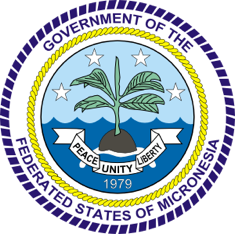 3rd Joint Environment and Risk Management Platform
“Enhancing Synergies for a Resilient Tomorrow”
8.6 Food and Agriculture Organization of the United Nations
Lianchawii Chhakchhuak, North Pacific Focal Point, FOA Subregional Office for the Pacific Islands
August 30-September 1, 2023
Weno, Chuuk
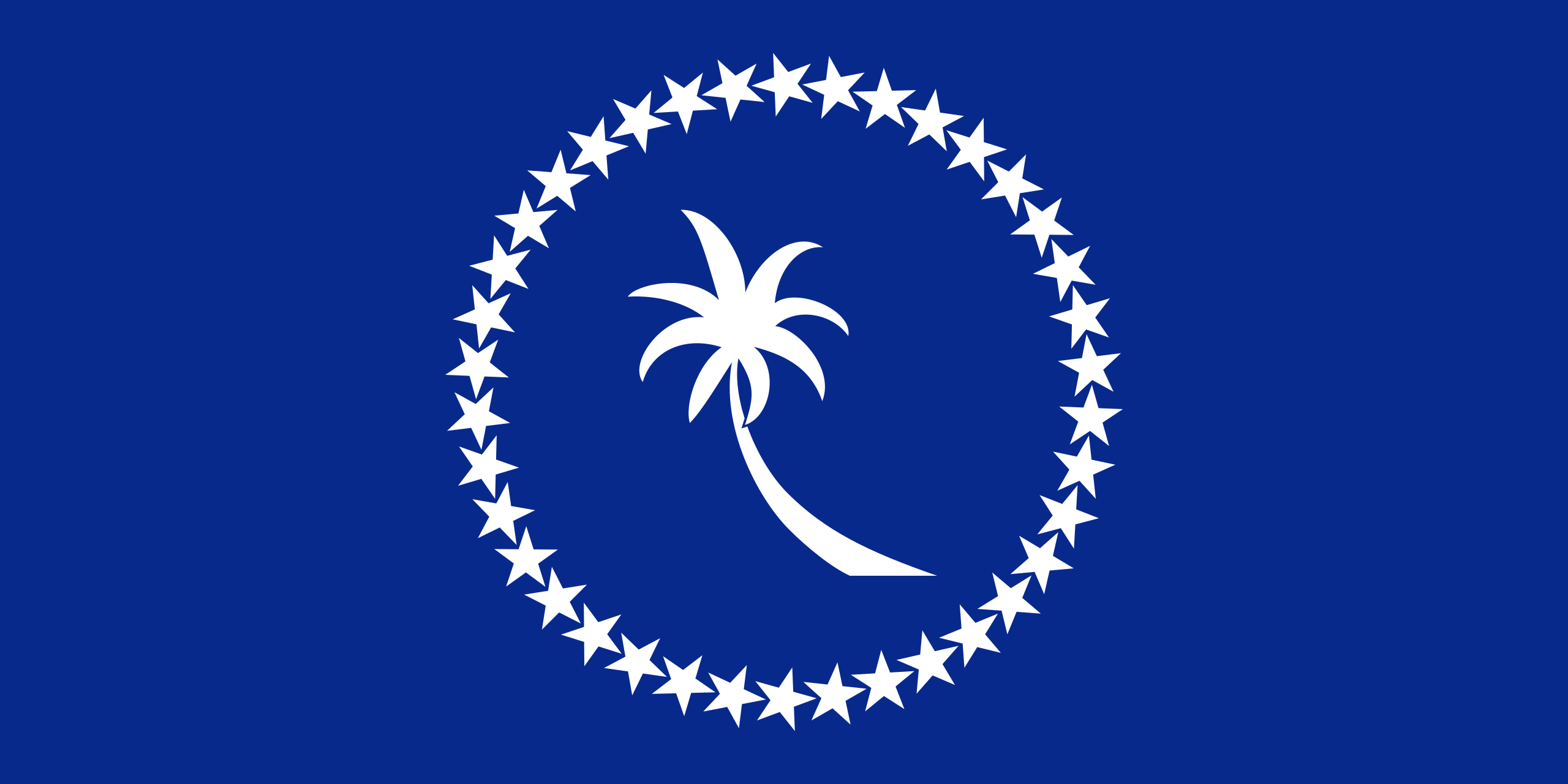 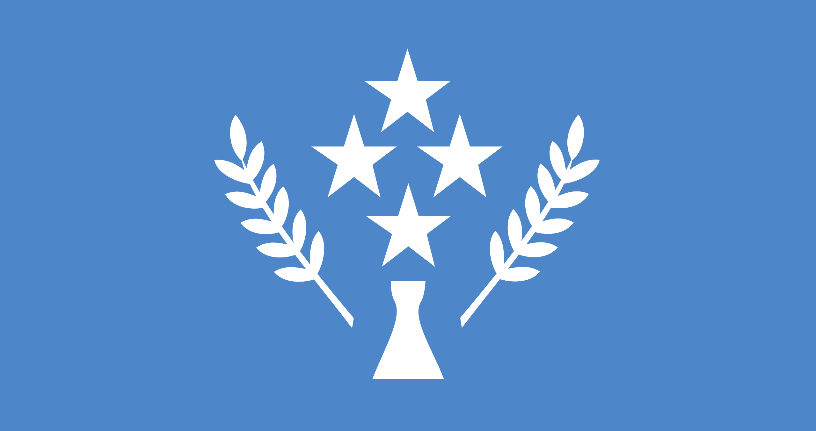 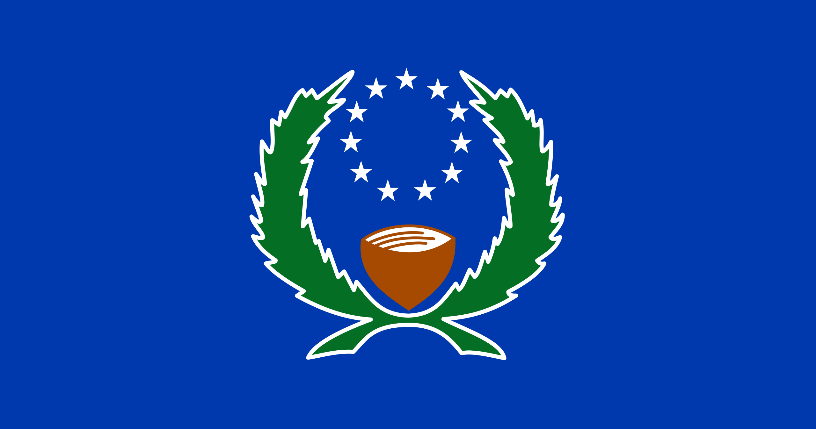 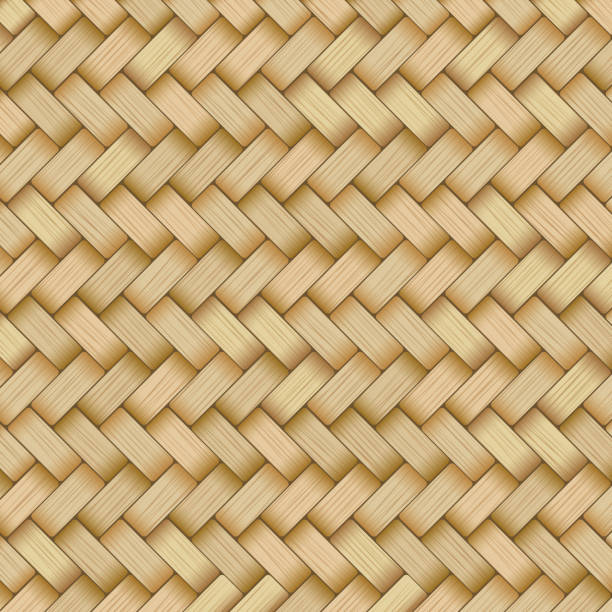 “Enhancing Synergies for a Resilient Tomorrow”
FAO in FSM

Implementing One Health to address environmental, plant, animal and human health in an integrated manner

Reducing COVID-19 Related Food Insecurity in the Pacific Region 

Driving digital agriculture transformation to improve agricultural productivity through digital ICT
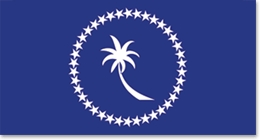 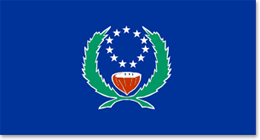 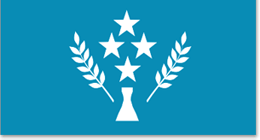 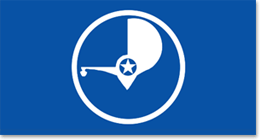 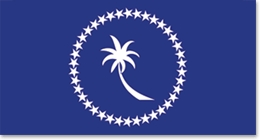 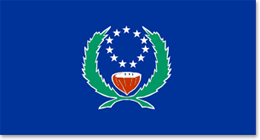 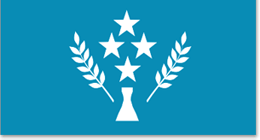 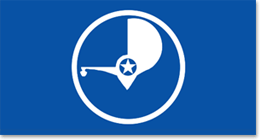 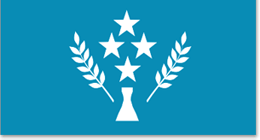 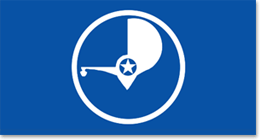 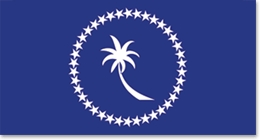 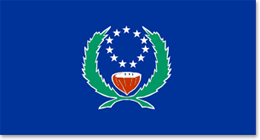 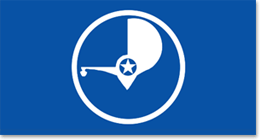 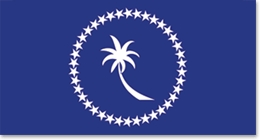 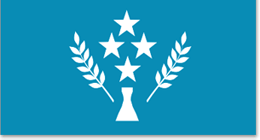 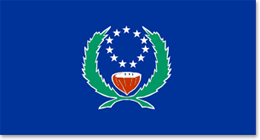 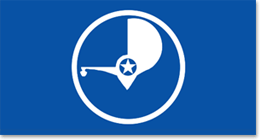 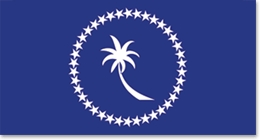 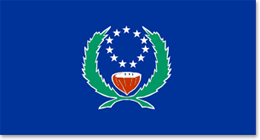 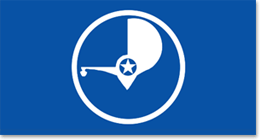 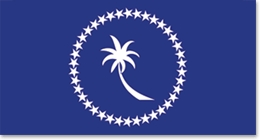 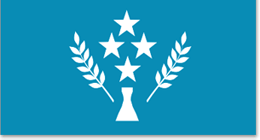 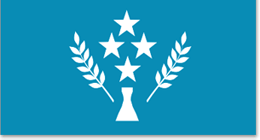 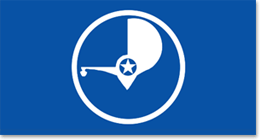 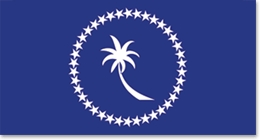 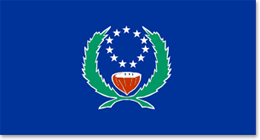 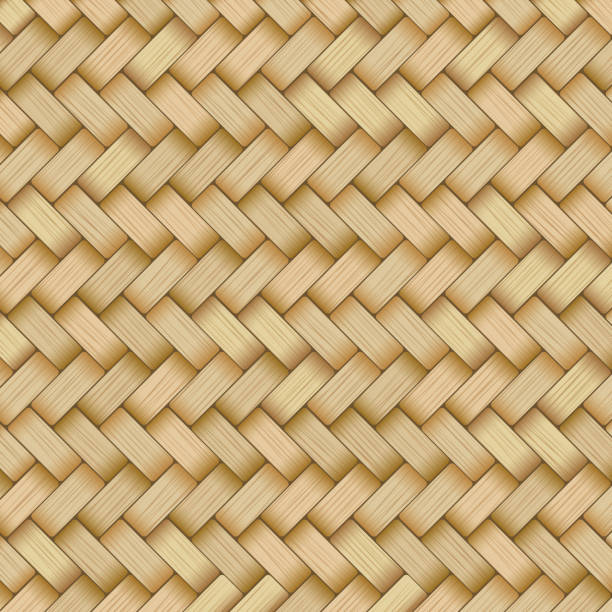 “Enhancing Synergies for a Resilient Tomorrow”
FAO in FSM

Strengthening capacities for biodiversity and sustainable use of natural resources

Enhancing adaptive capacities to climate change impacts through strengthening capacities for disaster risk reduction and management and promoting climate-smart agrifood production systems and value chains

Promoting better nutritional outcomes through food safety capacity building and improving food based dietary guidelines
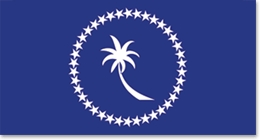 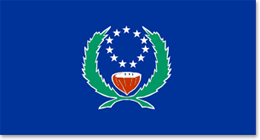 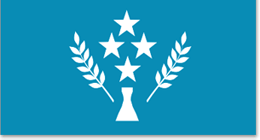 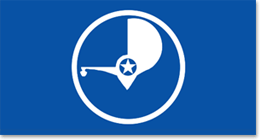 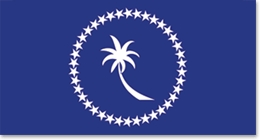 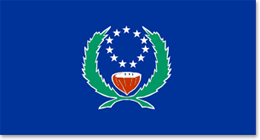 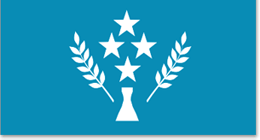 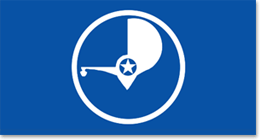 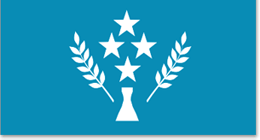 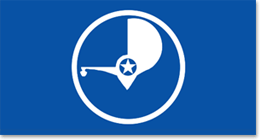 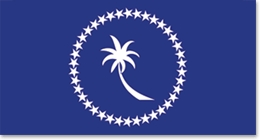 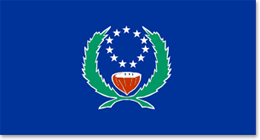 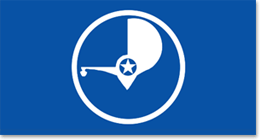 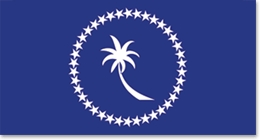 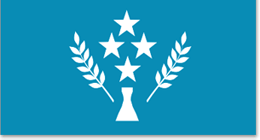 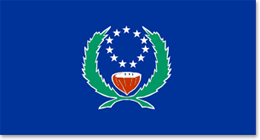 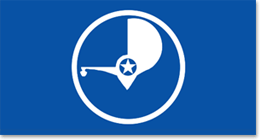 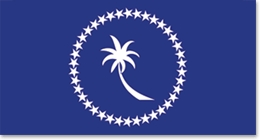 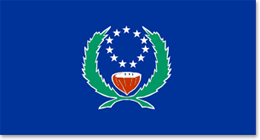 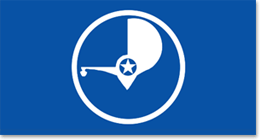 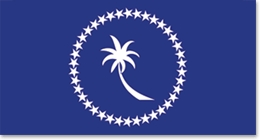 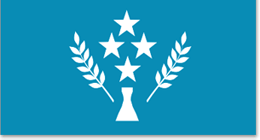 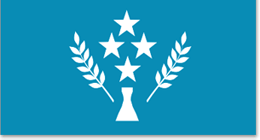 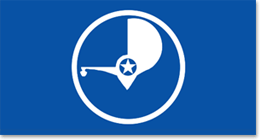 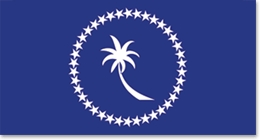 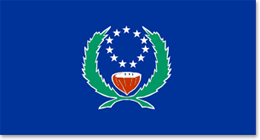 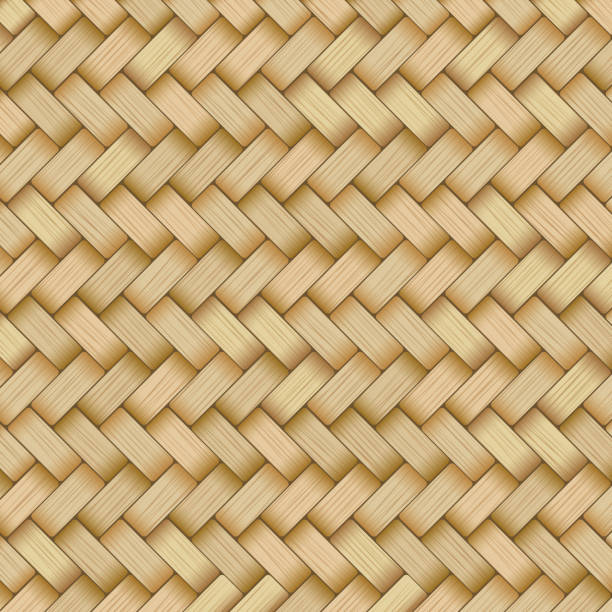 “Enhancing Synergies for a Resilient Tomorrow”
Types of assistance

Technical Coordination Projects (TCP): National
 Piloting sustainable fish value chains with extended shelf-life products USD 331,000
To increase capacities to process fish products for human consumption and agricultural production
 National aquatic animal health and biosecurity strategy USD 100,000
To assess the risks associated with the movement of aquatic animal products and to develop a National Strategy on Aquatic Animal Health

TCP: Multi-country Projects
 Aquaculture Business Investment Planning and Development to increase resilience and improve food security | FSM, RMI, NAU, PAL | USD 499,000
Technical assistance to MASA countries for in-depth aquaculture risk assessment and business investment planning.
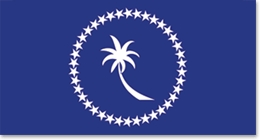 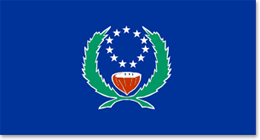 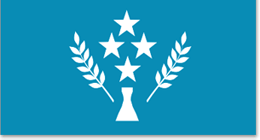 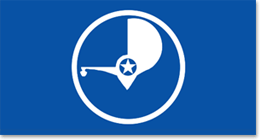 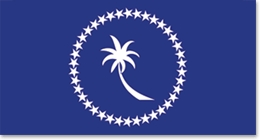 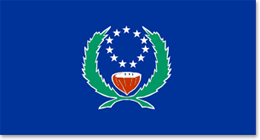 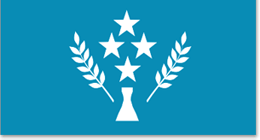 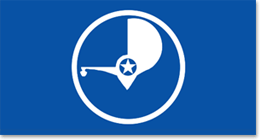 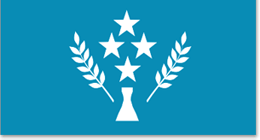 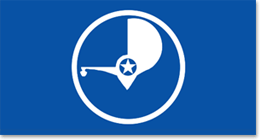 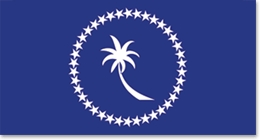 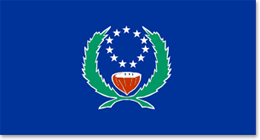 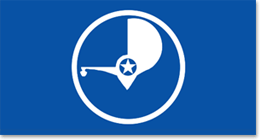 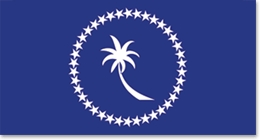 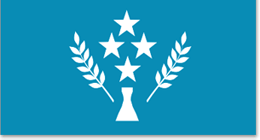 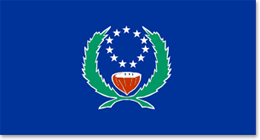 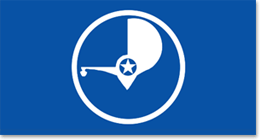 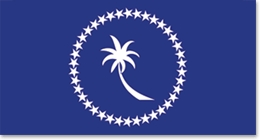 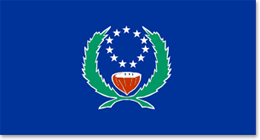 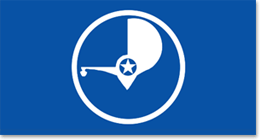 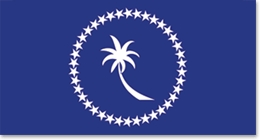 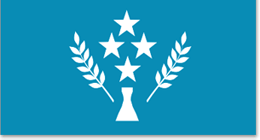 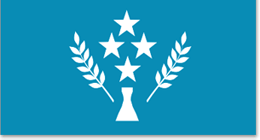 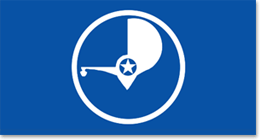 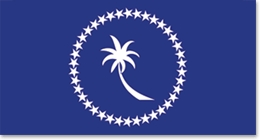 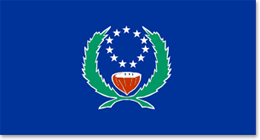 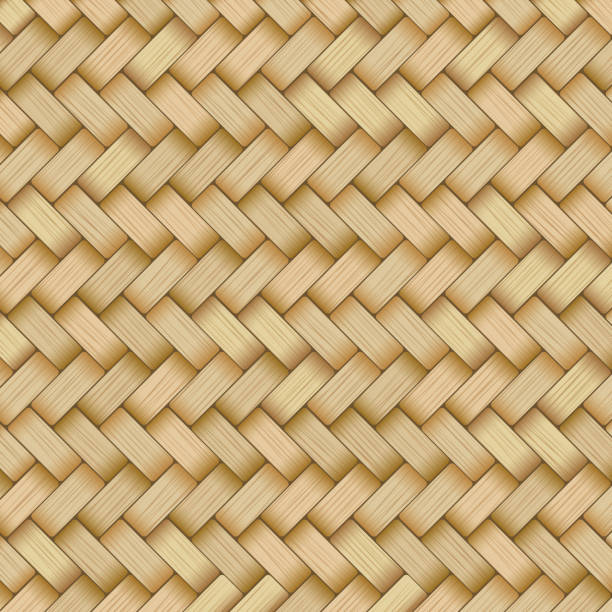 “Enhancing Synergies for a Resilient Tomorrow”
Types of assistance

TCP: Multi-country Projects
 Strengthening the capacity of Pacific Island Countries to monitor SDG Target 2.1| FAO Pacific Member Countries| USD 499,000
To provide assistance to strengthen Pacific countries' capacities to monitoring SDG Target 2.1

 Strengthening capacity to monitor SDG 14 (targets 14.4, 14.6, 14.7 and 14.b) | FAO Pacific Member Countries | USD 100,000
To provide assistance for Pacific Island Countries (PICs) to raise awareness and understanding of the tools and methodologies for targets 14.4, 14.6 and 14.b, as well as discuss approaches for 14.7.

 Enhance regional animal health capacity to prepare and respond to risks of African swine fever introduction and spread in the Pacific | FSM, CKI, FIJ, KIR, SAM, SOI, TON, TUV, VAN | USD 500,000
To develop, strengthen, and/or put in place selected Pacific countries' ASF preparedness and response plans including risk-based prevention and reduction by high-lighting emergency response measures.
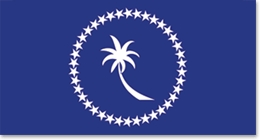 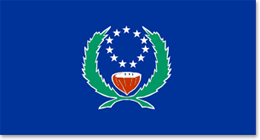 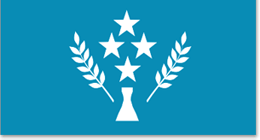 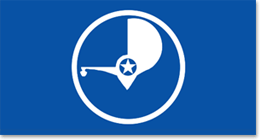 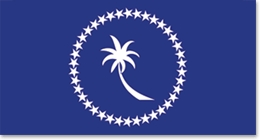 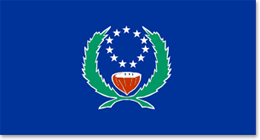 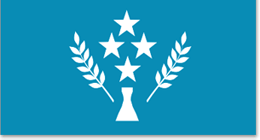 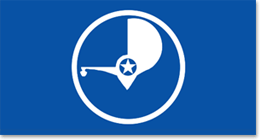 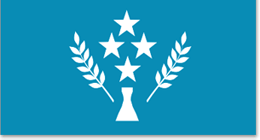 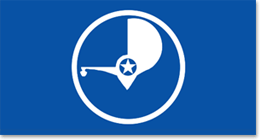 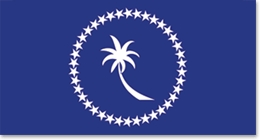 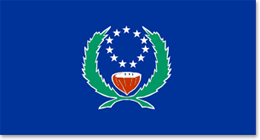 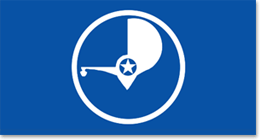 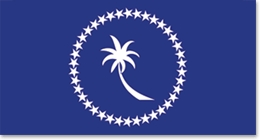 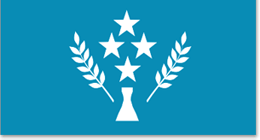 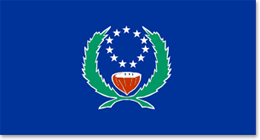 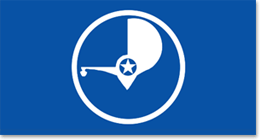 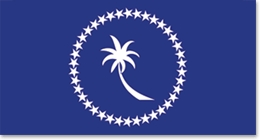 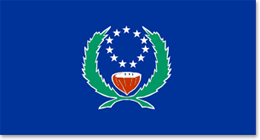 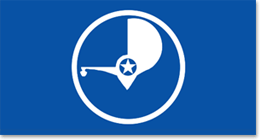 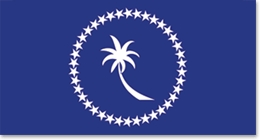 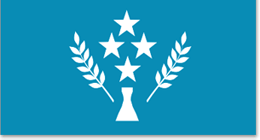 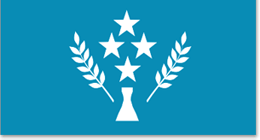 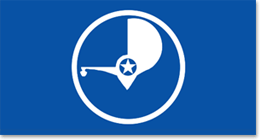 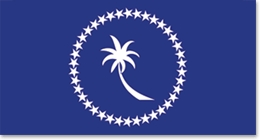 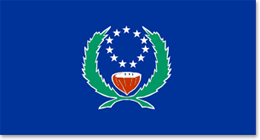 [Speaker Notes: SDG 2.1: By 2030, end hunger and ensure access by all people, in particular the poor and people in vulnerable situations, including infants, to safe, nutritious and sufficient food all year round.

Goal 14: Conserve and sustainably use the oceans, seas and marine resources.]
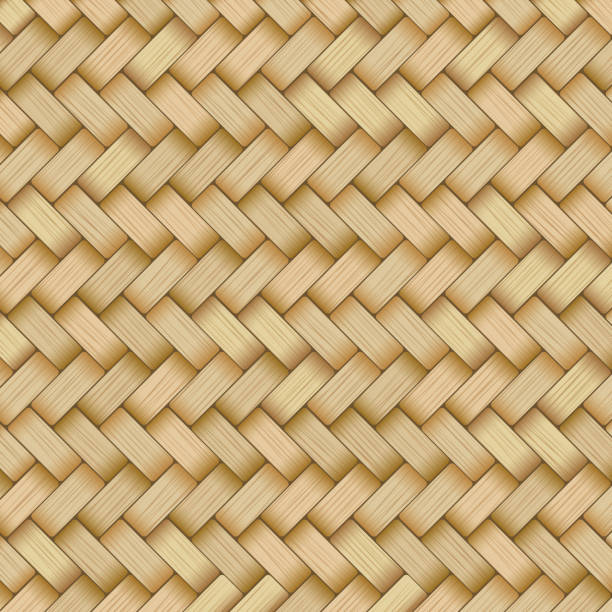 “Enhancing Synergies for a Resilient Tomorrow”
Types of assistance offered

TCP: Multi-country Projects
 Emergency response to effects of COVID-19 crisis in Pacific Island Countries | FAO Pacific Member Countries | USD 500,000
Pacific Island Governments and food producers have increased capacity to respond to the COVID-19 impact on food systems, food security and nutrition 

Strengthening the enabling environment to enhance food systems in the Pacific| FAO Pacific Member Countries | USD 244,000
To provide technical assistance to support national counterparts and the Pacific region to complete the necessary Food Systems (FS) transformational pathway reports.

Integrated Climate Smart Agriculture practices and approaches towards sustainability and climate resilience through the Koronivia Joint Work on Agriculture | FAO Pacific Member Countries | USD 500,000
To integrate climate smart agriculture measures incorporated into Pacific agricultural policies and systems in Pacific SIDS.
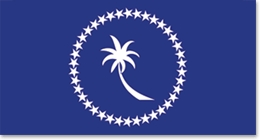 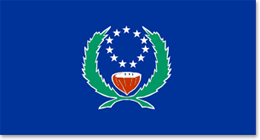 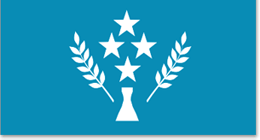 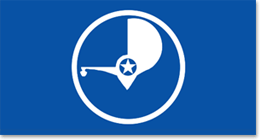 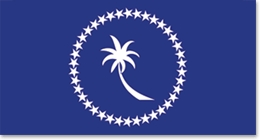 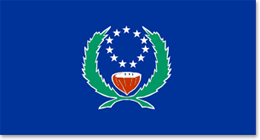 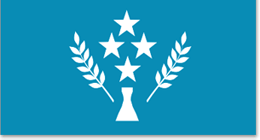 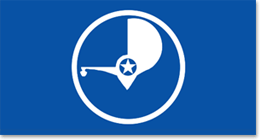 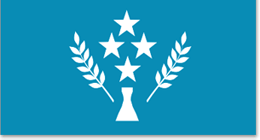 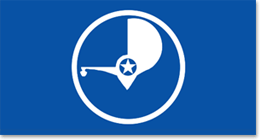 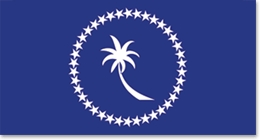 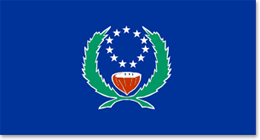 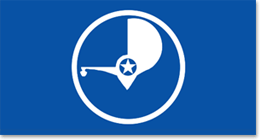 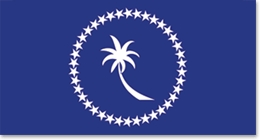 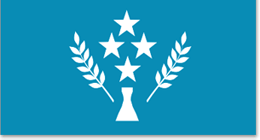 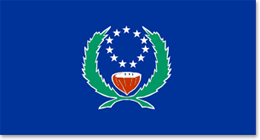 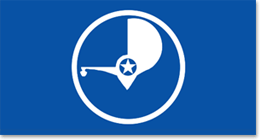 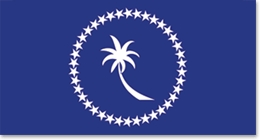 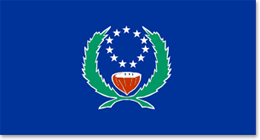 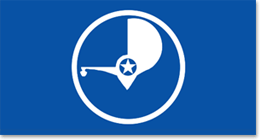 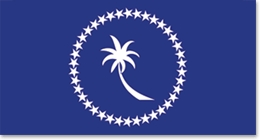 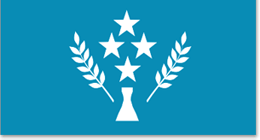 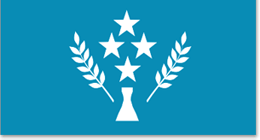 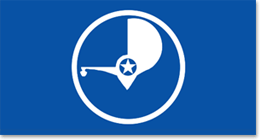 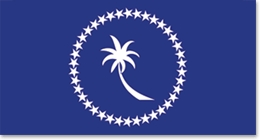 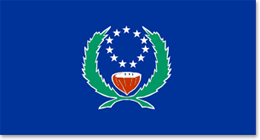 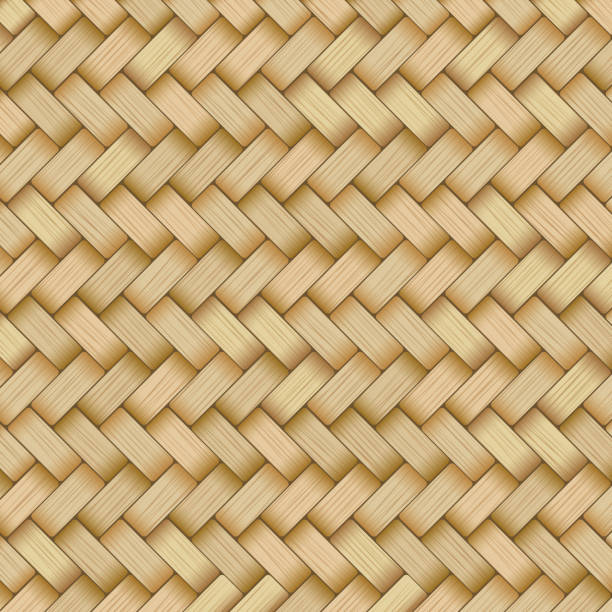 “Enhancing Synergies for a Resilient Tomorrow”
Types of assistance offered 

  TCP: Multi-country Projects
 Mapping and characterization of Fishers and Fisher Workers Organizations in selected PICs, Phase II of TCP/SAP/3710 | FSM, CKI, FIJ, RMI, PAL, SAM, SOI, TUV, VAN | USD 250,000
To map fishers organizations and understand their level of functionality and support needs

 Development of Pacific Regional Plan to mainstream biodiversity across agricultural sectors, including fishery, crops, livestock and forestry | FAO Pacific Member Countries | USD 230,000
To support preparation of regional plan to promote cohesive action on mainstreaming biodiversity across agricultural sectors, including fishery, crops, livestock, and forestry in the Pacific region.

Support for the implementation of the Pacific Strategic Plan for Agricultural and Fisheries Statistics (P-SPAFS) | FAO Pacific Member Countries | USD 500,000
To support Pacific Island Countries’ capacity to accurately gather, analyze and interpret national level data pertaining to the SDGs and other important measurements
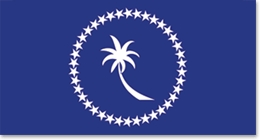 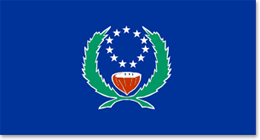 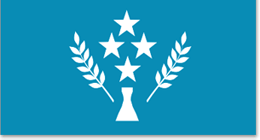 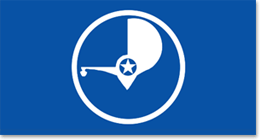 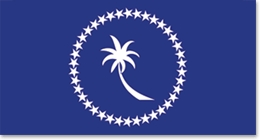 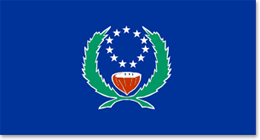 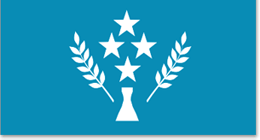 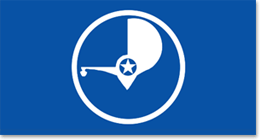 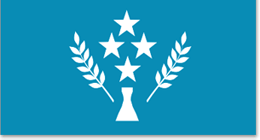 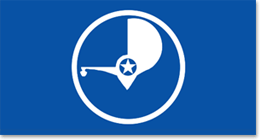 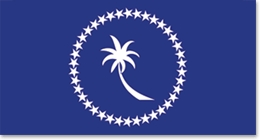 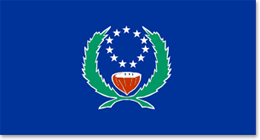 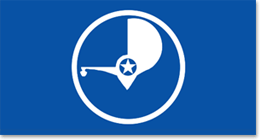 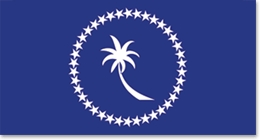 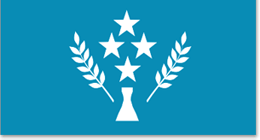 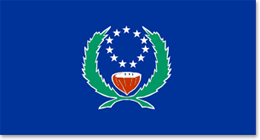 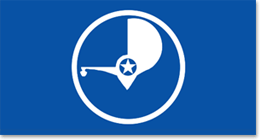 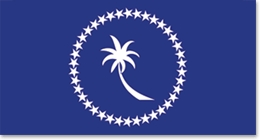 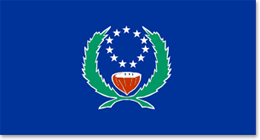 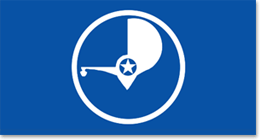 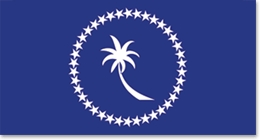 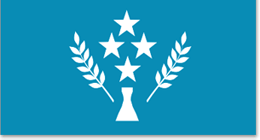 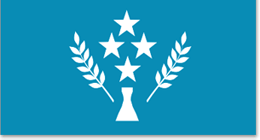 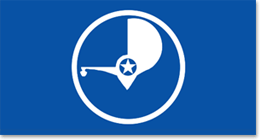 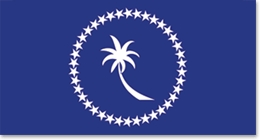 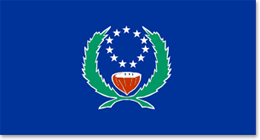 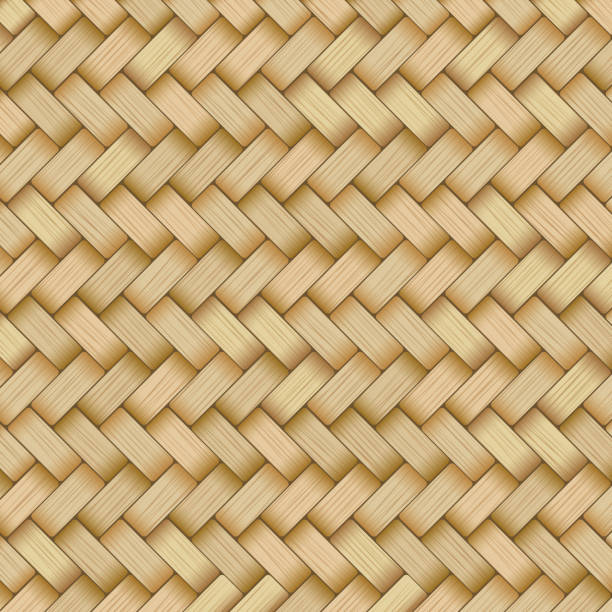 “Enhancing Synergies for a Resilient Tomorrow”
Types of assistance offered 
TCP: Multi-country Projects
 	Strengthening the capacities of the Pacific countries to derive SDG indicators 2.3.1, 2.3.2, 2.4.1 and 5.a.1 | FAO Pacific Member Countries | USD 500,000
To enhance national capacities in the collection and dissemination of statistics relating to agricultural sustainability, productivity and gender markers to support policy formulation and sector decision-making.

Donor-funded: Multi-country Projects
 Reducing COVID-19 Related Food Insecurity in the Pacific Region | FSM, FIJ, NIU, PAL, SOI | USD 2,891,089 | funded by Government of Canada 
To mitigate COVID-19 impacts on food security and nutrition of Pacific Islands

 Strengthening biosecurity for resilient and sustainable agri-food systems with One Health approach in the Pacific | FAO Pacific Member Countries | USD 1,000,000 | funded by FAO Flexible Multi-Partner Mechanism
To contribute to improving national biosecurity for resilient and sustainable agri-food systems in the Pacific
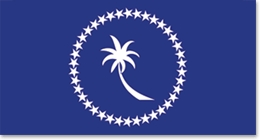 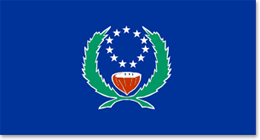 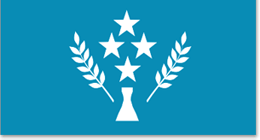 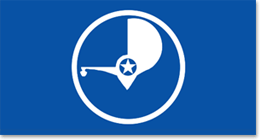 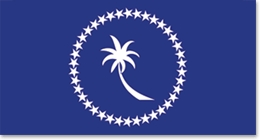 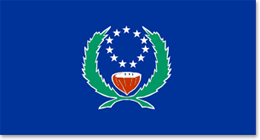 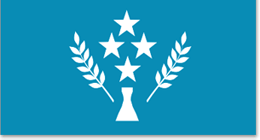 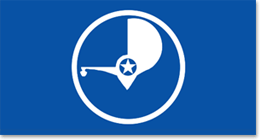 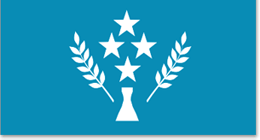 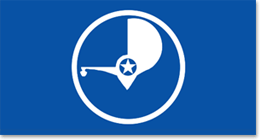 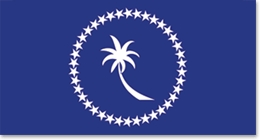 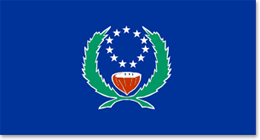 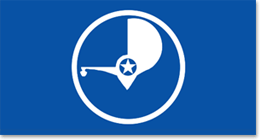 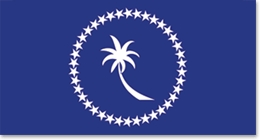 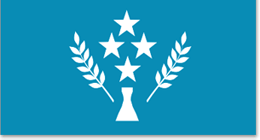 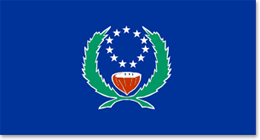 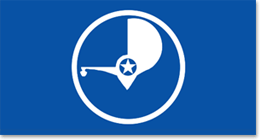 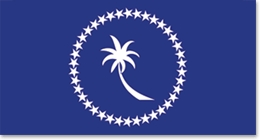 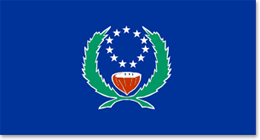 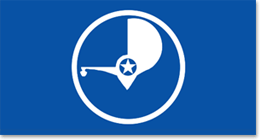 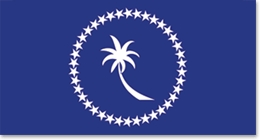 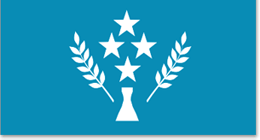 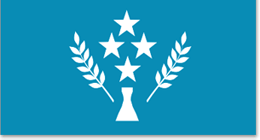 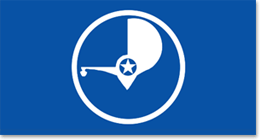 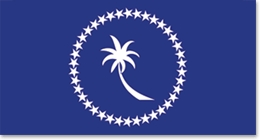 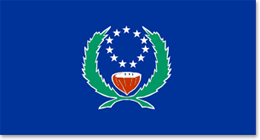 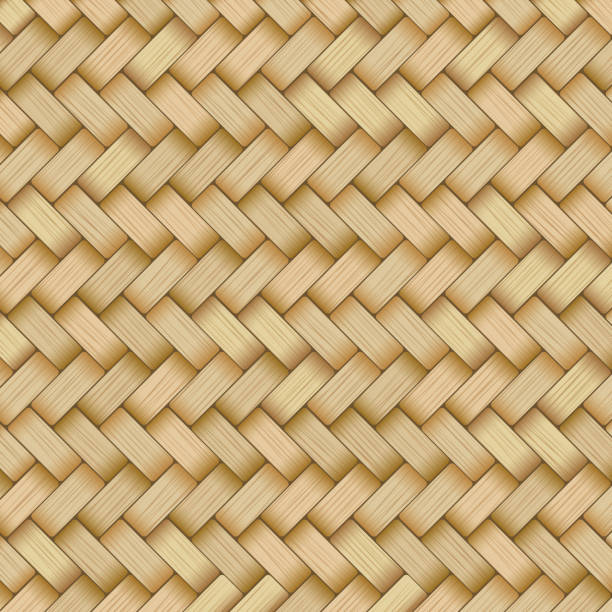 “Enhancing Synergies for a Resilient Tomorrow”
Types of assistance offered 
Donor-funded: Multi-country Projects
 Accelerating SDG achievement through digital transformation to strengthen community resilience in Micronesia| FSM, KIR, RMI, NAU, PAL| USD 500,000 | SDG Funds (UN Joint Programme)
Core objectives of the programme is to gradually transfer the ownership of services to government institutions 

 Support to analytically understand & address impacts of the global crisis of food, energy & finance | FSM, KIR, RMI, NAU, PAL | USD 400,000 | SDG Funds Development Emergency Modality (UN Joint Programme)
The objective of this joint program is for FAO, in collaboration with IFAD, WFP and UNICEF, to support the country  governments in increasing their technical capacity to analyse, predict, plan and respond to the impacts of the global crisis of food, energy and finance on their own national food systems.

 Leveraging the Digital Village Initiative (DVI) and SIDS Solutions Platform in the Pacific | FSM, RMI, PAL, TON, FIJ, SAM, SOI, VAN | USD 600,000 | funded by FAO Flexible Multi-Partner Mechanism
To catalyse and empower the village level ecosystem to help move towards food, nutrition and livelihood security of smallholder farmers and the village communities by developing digital agrifood systems villages with active empowerment and engagement of women and youth
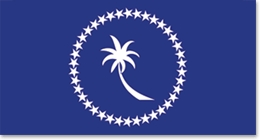 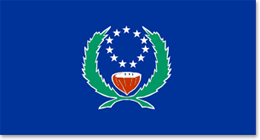 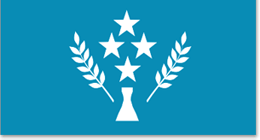 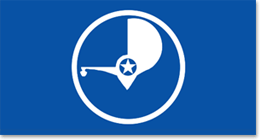 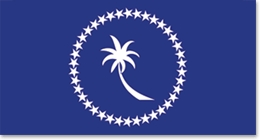 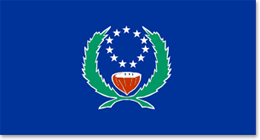 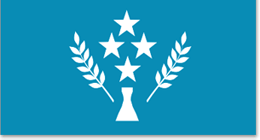 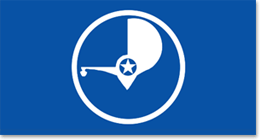 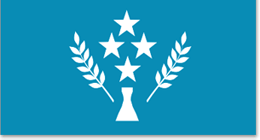 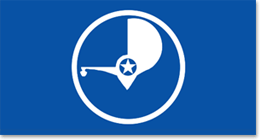 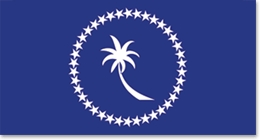 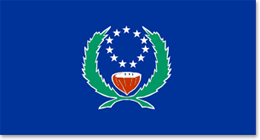 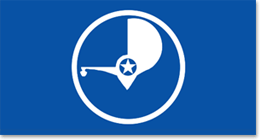 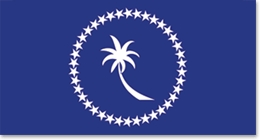 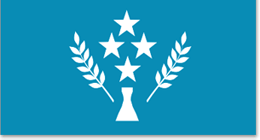 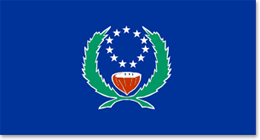 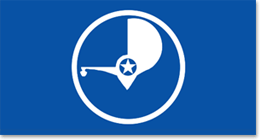 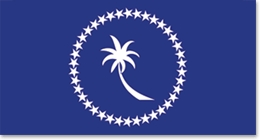 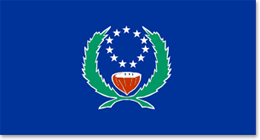 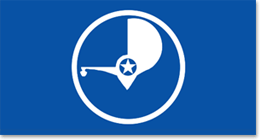 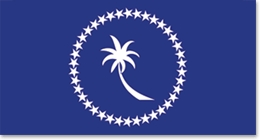 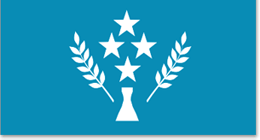 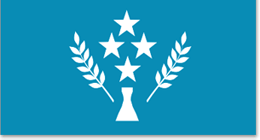 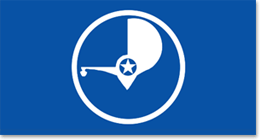 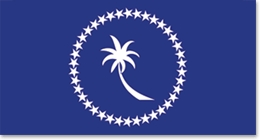 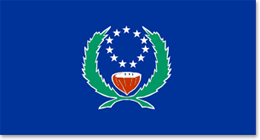 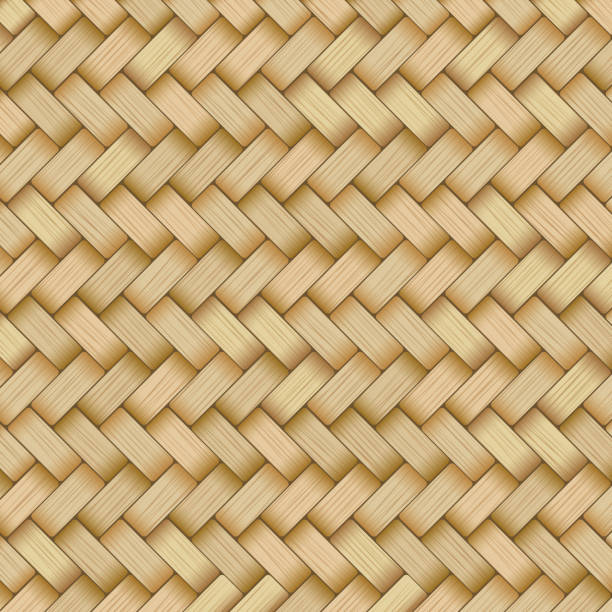 “Enhancing Synergies for a Resilient Tomorrow”
Opportunities for collaboration
FAO supports Pacific countries in Food Systems Transformation Pathways

Transforming FSM’s food systems and land and seascape management 
Enhanced water quality and security
Enhanced food security with a focus on access to nutritional and healthy foods 
Inclusive, resilient fisheries for livelihood security in FSM
Climate smart traditional farming systems in FSM
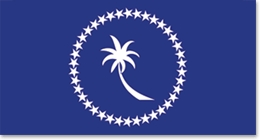 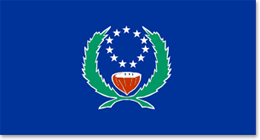 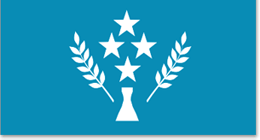 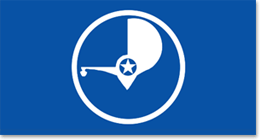 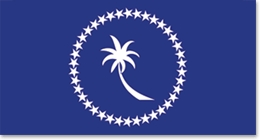 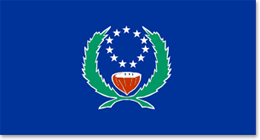 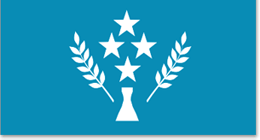 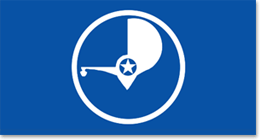 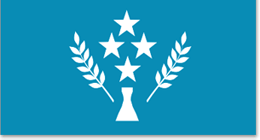 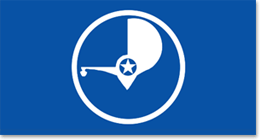 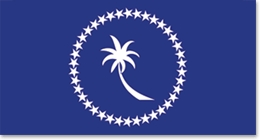 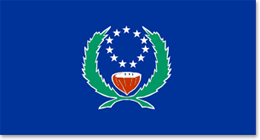 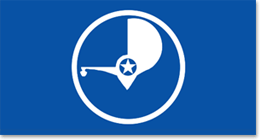 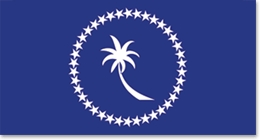 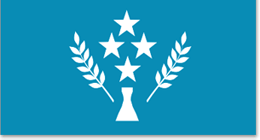 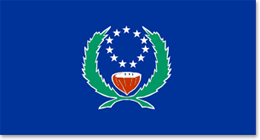 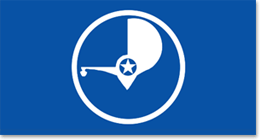 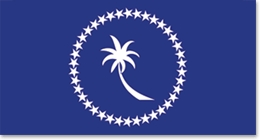 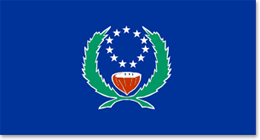 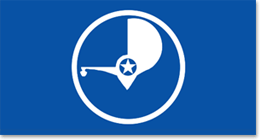 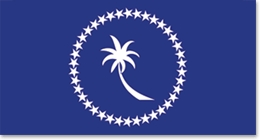 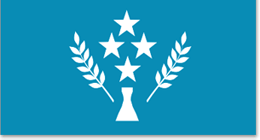 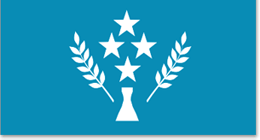 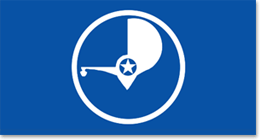 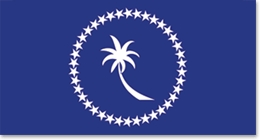 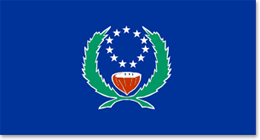 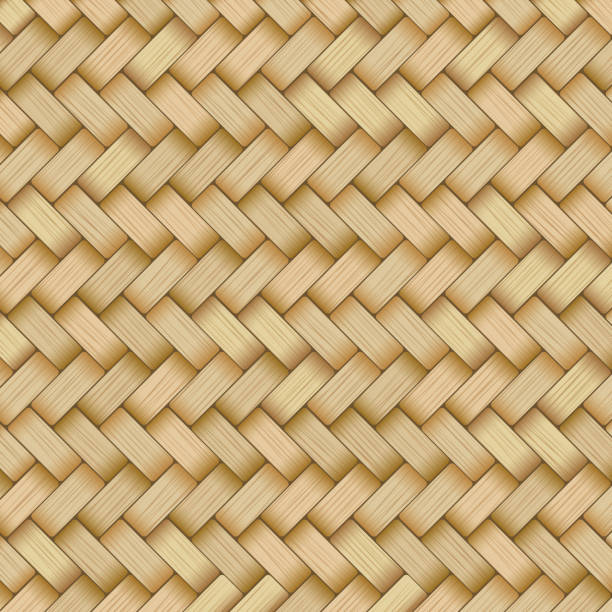 “Enhancing Synergies for a Resilient Tomorrow”
Thank you
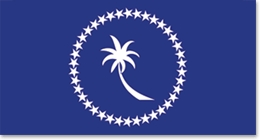 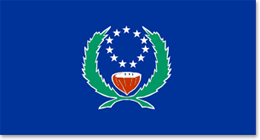 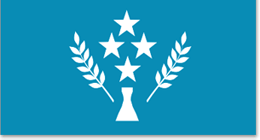 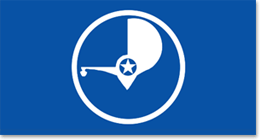 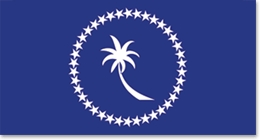 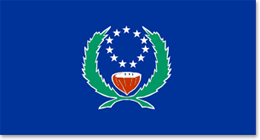 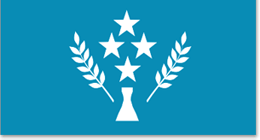 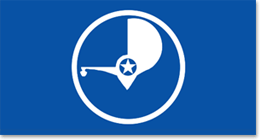 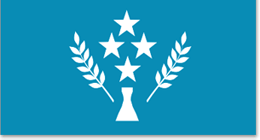 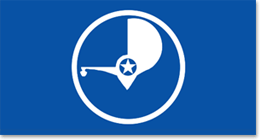 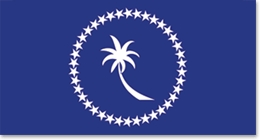 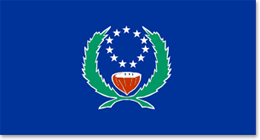 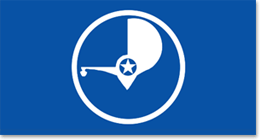 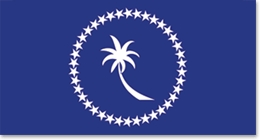 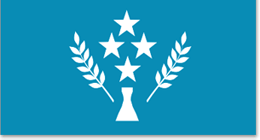 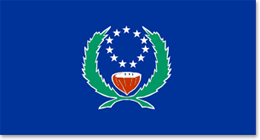 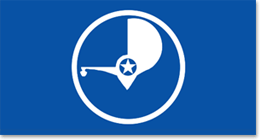 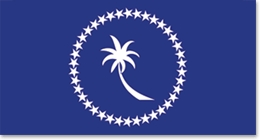 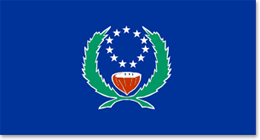 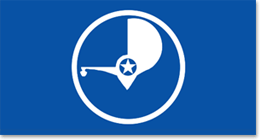 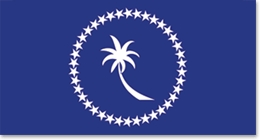 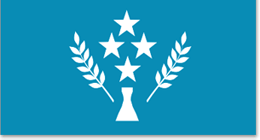 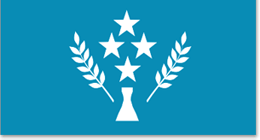 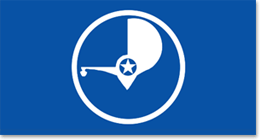 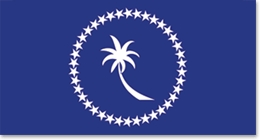 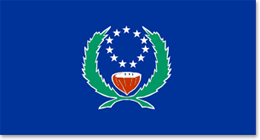